Balık Üretiminde Yem ve Üretim Teknikleri
11. Hafta
Balık Üretiminde Yem ve Üretim Teknikleri
Balık Yem Çeşitleri;
Tamamlayıcı Yem:
Doğal ortamda daha fazla üretim elde etmek için dış kaynaklı tamamlayıcı yemleme uygulanır.
Doğal verimliliği belirleyen faktörler;
Havuzun verimliliği,
Çevre ve mevsimsel şartlar,
Besin ihtiyacını belirleyen faktörler;
Sıcaklık,
Balık büyüklüğü ve
Stoklama yoğunluğu  
    şeklinde sıralanır.
11. Hafta
Balık Üretiminde Yem ve Üretim Teknikleri
Balık Yem Çeşitleri;
Tamamlayıcı Yem:

Yarı-entansif yetiştiricilikte doğal yemi arttırıcı gübreleme dışında; 

Tarımsal yan ürünler (yağlı tohum küspeleri, kepek, hububat, ipekböceği krizaliti, pelet yem). 
Dane yemler ıslatılarak verilir.
11. Hafta
Balık Üretiminde Yem ve Üretim Teknikleri
Balık Yem Çeşitleri;
Pelet Yem:
Toz haline getirilmiş çeşitli yem maddelerinin balığın bütün besin ihtiyaçlarını karşılayacak şekilde karıştırılması ve bu karışımın kurutulması ve şekillendirilmesiyle hazırlanan, ekstrüzyon teknolojisi ile üretilen karma yemlerdir.
Ekstrüzyon; belirli bir basınçta oluşan sıcaklıkla (120-150 oC’de 20-30 sn) pişirilen kitleyi belirli bir şekil vermek üzere kalıba alma teknolojisidir.
11. Hafta
Balık Üretiminde Yem ve Üretim Teknikleri
Yemleme Teknikleri
Alabalık larvaları besin kesesi çekilir çekilmez %50 proteinli yemle beslenir, balıklar büyüyünce pelet yemin büyüklüğü de belli oranda artırılır.
Yavrular 1.5 g ağırlıkta, günde 8 defa canlı ağırlığın %10’u kadar yemlenir. Balık ağırlığı 4 grama ulaşıncaya kadar günde 3 defa canlı ağırlıklarının %5’i oranında yemlenirler.
Çipura-levrek larvaları ise yumurtadan çıktıktan sonra yem almaya başlar.
11. Hafta
Balık Üretiminde Yem ve Üretim Teknikleri
Yem Hammaddeleri
Protein: Balık unu, et-kemik unu, kan unu (hayvansal)
	Soya unu, pamuk tohumu küspesi, ayçiçeği, kanola vb. 	(bitkisel)
Enerji: Balık yağı ve bitkisel yağlar (Yağ kaynakları)
	Mısır, pirinç, çavdar ve buğday (Karbonhidrat kaynakları)
Vitamin: A, E, D, K, B,C vb. 
Mineral: Kalsiyum, fosfor, magnezyum, sodyum, potasyum, klor ve sülfür.
11. Hafta
Balık Üretiminde Yem ve Üretim Teknikleri
Canlı Yem:
Balık ve larvaların doğal beslenme tipine benzer şekilde düzenlenen ve besin gereksinimlerini karşılayan canlılardır.
Mikroalg
Rotifer 
Su piresi
Artemia
11. Hafta
Balık Üretiminde Yem ve Üretim Teknikleri
Mikroalgler, çeşitli taksonomik gruplara ait tek hücreli, ökaryotik ve planktonik alglerdir.
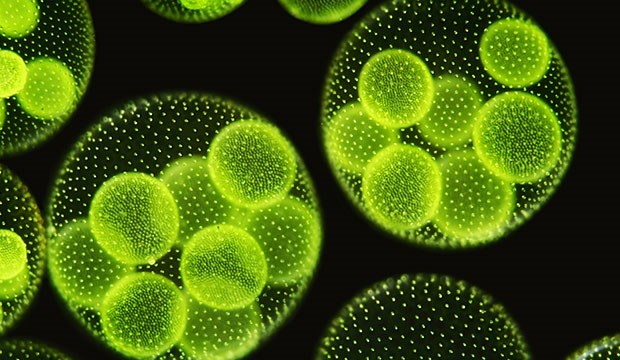 11. Hafta
Balık Üretiminde Yem ve Üretim Teknikleri
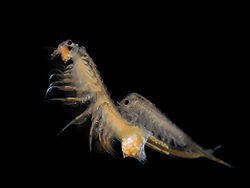 Canlı Yem ve Üretim Teknikleri
Rotifer (Brachionus plicatilis)  süzerek beslenen en küçük metazoandır.
Artemia (Artemia salina) tuzlu göllerde ve lagünlerde yaşayan tuz karidesi olarak da bilinen kabuklu bir canlıdır.
Su piresi (Daphnia sp.) Cladocera takımına ait tatlı ve acı suda yaşayan bir zooplanktondur.
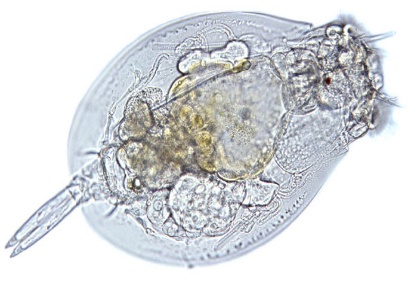 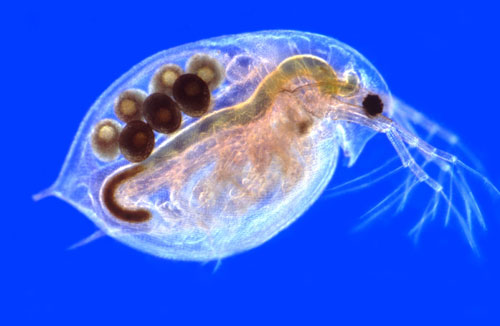 11. Hafta
12. Hfta